2. ili o-deklinacija – imenice na -er
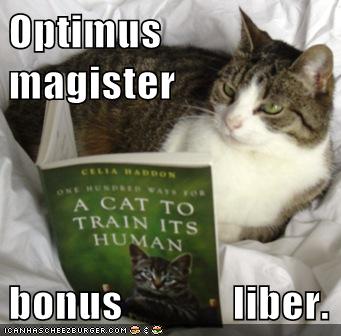 2. ili o-deklinacija ima i imenice muškog roda koje u nominativu sg završavaju na - er 
u genitivu singulara završavaju  na –i (isto kao i imenice na –us i na -um)
N – er
G – i
rod - m
neobično je to što se nastavak za genitiv dodaje izravno na nominativ
bez oduzimanja nastavka za nominativ  - izravno na nastavak 
      –er

puer, -i, m
vesper, - i, m
kod nekih imenica ove skupine dolazi do glasovne promjene nepostojanog e
 - e iz nastavka –er se u genitivu gubi
kod imenica koje imaju tu promjenu u G sg se navodi cijeli zadnji slog (iz kojeg se vidi da je –e- ispalo)
magister, -tri ,m
liber, -bri ,m

*NASTAVAK ZA G sg JE I DALJE SAMO -I
DEKLINACIJA puer,-i,m
SINGULAR – slični nastavci
PLURAL – isti nastavci
N PUER
G PUER – I
D PUER – O
AK PUER – UM
V PUER 
ABL PUER – O
N PUER – I 
G PUER – ORUM
D PUER – IS
AK PUER – OS
V PUER – I 
ABL PUER –  IS
DEKLINACIJA magister, -tri ,m
SINGULAR – slični nastavci
PLURAL – isti nastavci
N magister 
G magistr - I
D magistr – O
AK magistr – UM
V magister 
ABL magistr – O
N magistr – I 
G magistr – ORUM
D magistr – IS
AK magistr – OS
V magistr– I 
ABL magistr –  IS
* tako se ponaša i imenica vir, viri, m – junak, muškarac
SINGULAR
PLURAL
N vir 
G vir - I
D vir – O
AK vir – UM
V vir 
ABL vir – O
N vir – I 
G vir – ORUM
D vir – IS
AK vir – OS
V vir– I 
ABL vir –  IS